Outline
In this topic, we will look at linked lists
The Node and List classes
Accessors and mutators
The implementation of various member functions
Stepping through a linked list
Defining the copy and assignment operator
Defining move constructors and move assignment operators
Discussed efficiencies
Definition
A linked list is a data structure where each object is stored in a node

	As well as storing data, the node must also contains a reference/pointer to the node containing the next item of data
Linked Lists
1
We must dynamically create the nodes in a linked list

	Thus, because new returns a pointer, the logical manner in which to track a linked lists is through a pointer

	A Node class must store the data and a reference to the next node (also a pointer)
Node Class
1
The node must store data and a pointer:

		class Node {
		    private:
		        int element;
		        Node *next_node;
		    public:
		        Node( int = 0, Node * = nullptr );

		        int retrieve() const;
		        Node *next() const;
		};
Node Constructor
1.1
The constructor assigns the two member variables based on the arguments

Node::Node( int e, Node *n ):
element( e ),
next_node( n ) {
    // empty constructor
}

	The default values are given in the class definition:
class Node {
    private:
        int element;
        Node *next_node;
    public:
        Node( int = 0, Node * = nullptr );
        int retrieve() const;
        Node *next() const;
};
Accessors
The two member functions are accessors which simply return the element and the next_node member variables, respectively

int Node::retrieve() const {  return element;
}

Node *Node::next() const {
    return next_node;
}
Member functions that do not change the object actedupon are variously called accessors, readonly functions,inspectors, and, when it involves simply returning amember variable, getters
Linked List Class
Because each node in a linked lists refers to the next, the linked list class need only link to the first node in the list

	The linked list class requires member variable:  a pointer to a node
class List {
    private:
        Node *list_head;
    // ...
};
Structure
To begin, let us look at the internal representation of a linked list

	Suppose we want a linked list to store the values
	42  95  70  81
	in this order
Structure
A linked list uses linked allocation, and therefore each node may appear anywhere in memory

	Also the memory required for each node equals the memory required by the member variables
4 bytes for the linked list (a pointer)
8 bytes for each node (an int and a pointer)
We are assuming a 32-bit machine
Structure
Such a list could occupy memory as follows:
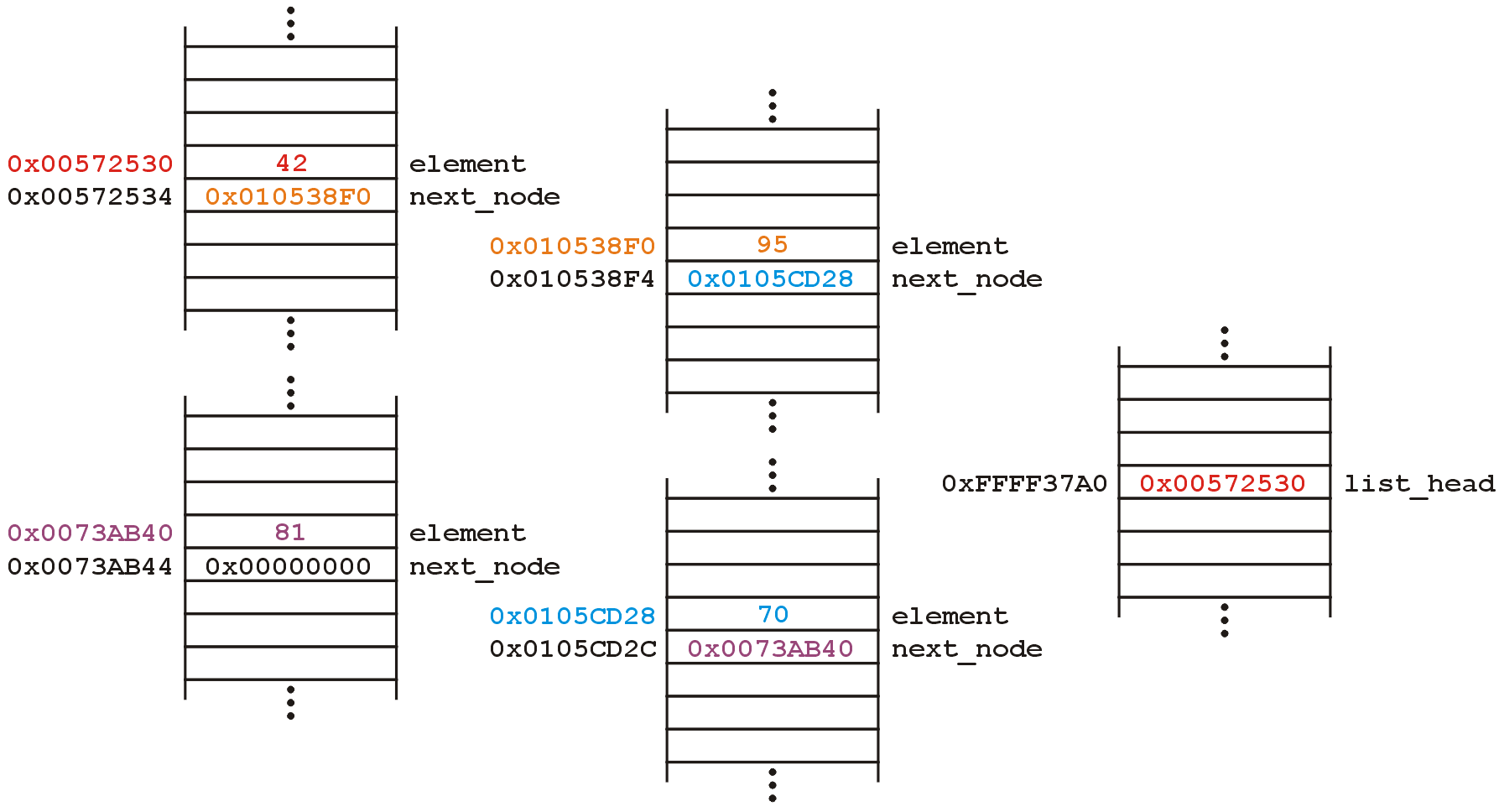 Linked List Object
Structure
The next_node pointers store the addressesof the next node in the list
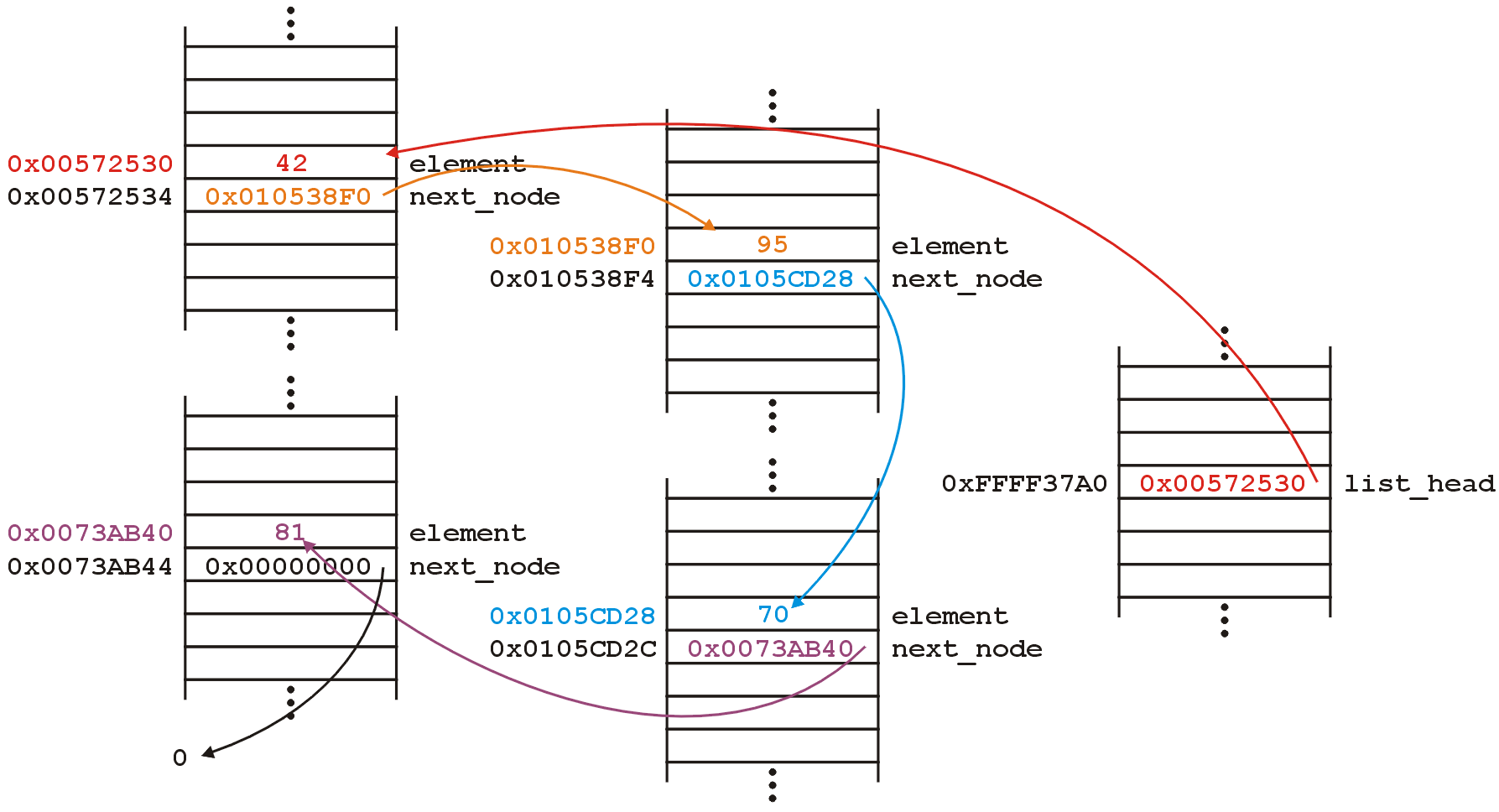 Structure
Because the addresses are arbitrary, we can remove that information:
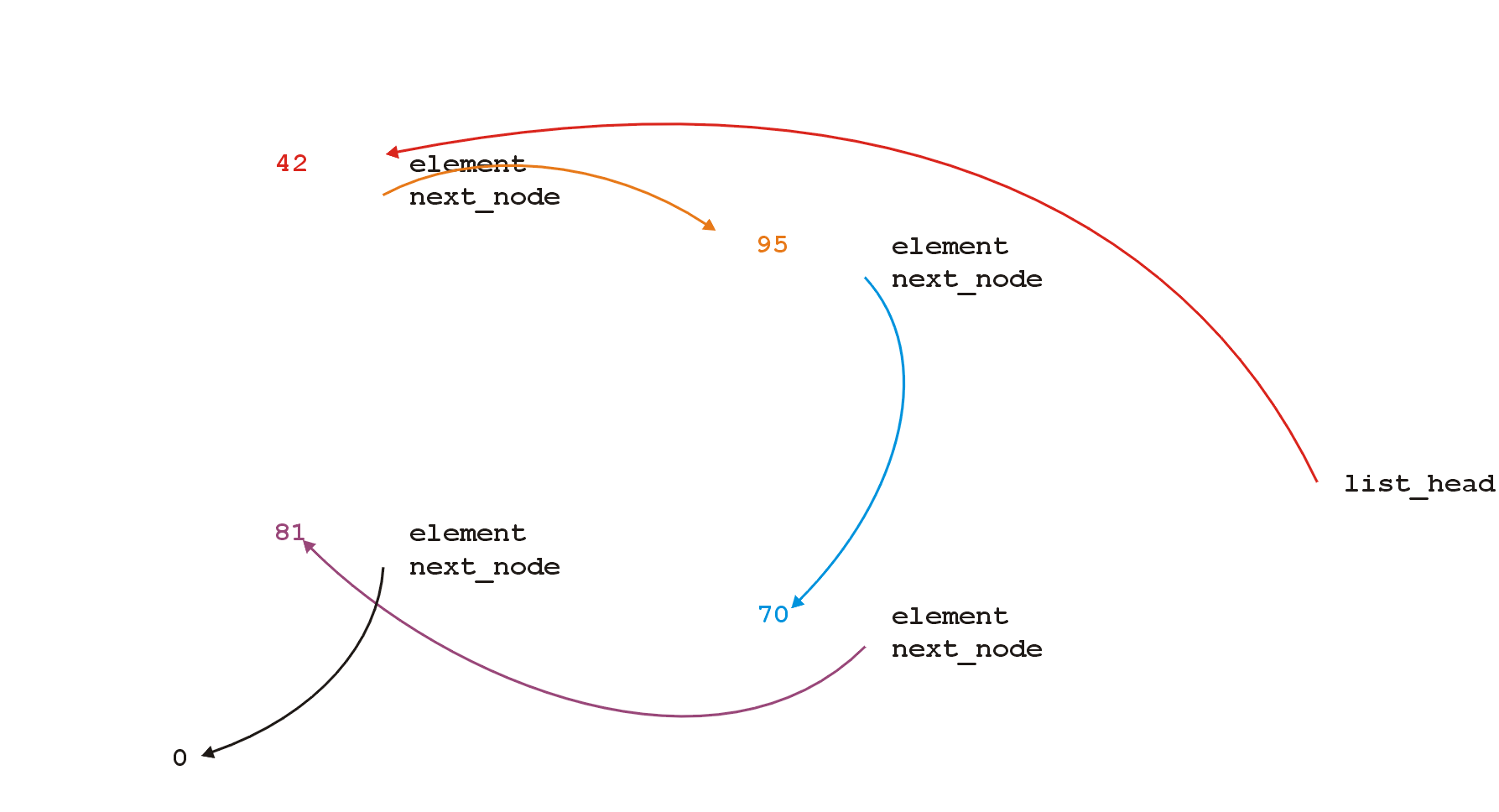 Structure
We will clean up the representation as follows:



	We do not specify the addresses because they are arbitrary and:
The contents of the circle is the element
The next_node pointer is represented by an arrow
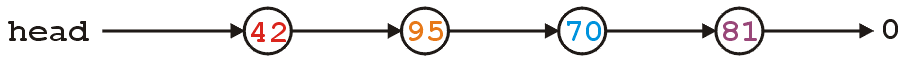 list_
Operations
First, we want to create a linked list

	We also want to be able to:
insert into,
access, and
erase from
	the elements stored in the linked list
Operations
We can do them with the following operations:
Adding, retrieving, or removing the value at the front of the linked list
void push_front( int );
int front() const;
void pop_front();

We may also want to access the head of the linked list
		Node *head() const;
Member functions that may change the object actedupon are variously called mutators, modifiers,and, when it involves changing a single membervariable, setters
Operations
All these operations relate to the first node of the linked list

	We may want to perform operations on an arbitrary node of the linked list, for example:
Find the number of instances of an integer in the list:
		int count( int ) const;

Remove all instances of an integer from the list:
		int erase( int );
Linked Lists
Additionally, we may wish to check the state: 
Is the linked list empty?
			bool empty() const;

How many objects are in the list?
			int size() const;

	The list is empty when the list_head pointer is set to nullptr
Linked Lists
Consider this simple (but incomplete) linked list class:
		class List {
		    private:
		        Node *list_head;

		    public:
		        List();

		        // Accessors
		        bool empty() const;
	              int size() const;
		        int front() const;
		        Node *head() const;
		        int count( int ) const;

		        // Mutators
		        void push_front( int );
		        int pop_front();
		        int erase( int );
		};
Linked Lists
The constructor initializes the linked list

	We do not count how many objects are in this list, thus:
we must rely on the last pointer in the linked list to point to a special value
in C++, that standard value is nullptr
The Constructor
Thus, in the constructor, we assign list_head the value nullptr

		List::List():list_head( nullptr ) {
		    // empty constructor
		}

	We will always ensure that when a linked list is empty, the list head is assigned nullptr
Allocation
The constructor is called whenever an object is created, either:

Statically
	The statement List ls; defines ls to be a linked list and thecompiler deals with memory allocation

Dynamically
	The statement      List *pls = new List();requests sufficient memory from the OS to store an instance of the class

In both cases, the memory is allocated and then the constructor is called
Static Allocation
Example:

	int f() {
	    List ls;   // ls is declared as a local variable on the stack

	    ls.push_front( 3 );
	    cout << ls.front() << endl;

	    // The return value is evaluated
	    // The compiler then calls the destructor for local variables
	    // The memory allocated for 'ls' is deallocated

	    return 0;
	}
Dynamic Allocation
Example:

	List *f( int n ) {
	    List *pls = new List();  // pls is allocated memory by the OS

	    pls->push_front( n );
	    cout << pls->front() << endl;

	    // The address of the linked list is the return value
	    // After this, the 4 bytes for the pointer 'pls' is deallocated
	    // The memory allocated for the linked list is still there

	    return pls;
	}
Static Allocation
What if I do?

	List *f() {
	    List ls;   // ls is declared as a local variable on the stack

	    ls.push_front( 3 );
	    cout << ls.front() << endl;

	    // The return value is evaluated
	    // The compiler then calls the destructor for local variables
	    // The memory allocated for 'ls' is deallocated

	    return &ls;
	}
bool empty() const
Starting with the easier member functions:
		bool List::empty() const {
		    if ( list_head == nullptr ) {
		        return true;
		    } else {
		        return false;
		    }
		}   

	Better yet:
		bool List::empty() const {
		    return ( list_head == nullptr );
		}
Node *head() const
The member function Node *head() const is easy enough to implement:

		Node *List::head() const {
		    return list_head;
		}

	This will always work:  if the list is empty, it will return nullptr
int front() const
To get the first element in the linked list, we must access the node to which the list_head is pointing

	Because we have a pointer, we must use the -> operator to call the member function:
		int List::front() const {
		    return head()->retrieve();
		}
int front() const
The member function int front() const requires some additional consideration, however:
what if the list is empty?

	If we tried to access a member function of a pointer set to nullptr, we would access restricted memory

	The operating system would terminate the running program
int front() const
Instead, we can use an exception handling mechanism where we thrown an exception

	We define a class
		class underflow {
		    // emtpy
		};
	and then we throw an instance of this class:
		throw underflow();
int front() const
Thus, the full function is

		int List::front() const {
		    if ( empty() ) {
		        throw underflow();	    }

		    return head()->retrieve();
		}
int front() const
Why is emtpy() better than

int List::front() const {
    if ( list_head == nullptr ) {
        throw underflow();  }

    return list_head->element;
}
	?

	Two benefits:
More readable
If the implementation changes we do nothing
void push_front( int )
Next, let us add an element to the list
	If it is empty, we start with:


	and, if we try to add 81, we should end up with:
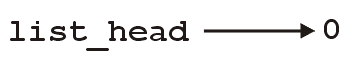 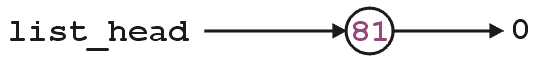 void push_front( int )
To visualize what we must do:
We must create a new node which:
stores the value 81, and
is pointing to 0
We must then assign its address to list_head

	We can do this as follows:
		list_head = new Node( 81, nullptr );

	We could also use the default value...
void push_front( int )
Suppose however, we already have a non-empty list

	Adding 70, we want:
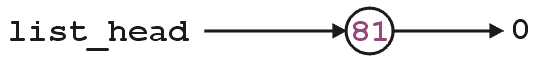 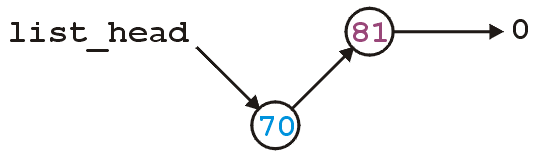 void push_front( int )
To achieve this, we must we must create a new node which:
stores the value 70, and
is pointing to the current list head
we must then assign its address to list_head

	We can do this as follows:
	  list_head = new Node( 70, list_head );
void push_front( int )
Thus, our implementation could be:

void List::push_front( int n ) {
    if ( empty() ) {
        list_head = new Node( n, nullptr );
    } else {
        list_head = new Node( n, head() );
    }
}
void push_front( int )
We could, however, note that when the list is empty,list_head == 0, thus we could shorten this to:

void List::push_front( int n ) {
    list_head = new Node( n, list_head );
}
void push_front( int )
Are we allowed to do this?
void List::push_front( int n ) {
    list_head = new Node( n, head() );
}

	Yes:  the right-hand side of an assignment is evaluated first
The original value of list_head is accessed first before the function call is made
void push_front( int )
Question:  does this work?

void List::push_front( int n ) {
    Node new_node( n, head() );
    list_head = &new_node;
}

Why or why not?  What happens to new_node?

How does this differ from

void List::push_front( int n ) {
    Node *new_node = new Node( n, head() );
    list_head = new_node;
}
int pop_front()
Erasing from the front of a linked list is even easier:
We assign the list head to the next pointer of the first node

	Graphically, given:


	we want:
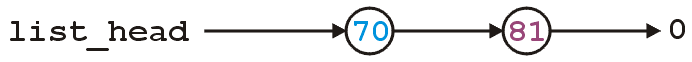 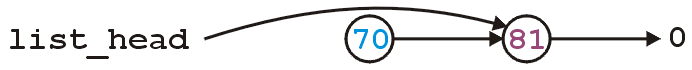 int pop_front()
Easy enough:
int List::pop_front() {
    int e = front();
    list_head = head()->next();
    return e;
}
	
	Unfortunately, we have some problems:
The list may be empty
We still have the memory allocated for the node containing 70
int pop_front()
Does this work?

int List::pop_front() {
    if ( empty() ) {
        throw underflow();
    }

    int e = front();
    delete head();
    list_head = head()->next();
    return e;
}
int pop_front()
int List::pop_front() {
        if ( empty() ) {
             throw underflow();
        }

    int e = front();

    delete head();

    list_head = head()->next();

    return e;
}
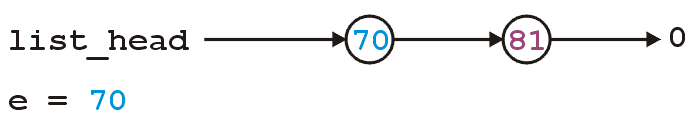 int pop_front()
int List::pop_front() {
        if ( empty() ) {
             throw underflow();
        }

    int e = front();

    delete head();

    list_head = head()->next();

    return e;
}
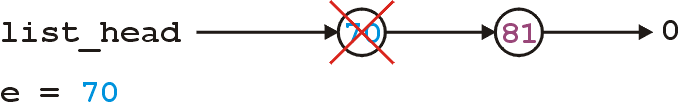 int pop_front()
int List::pop_front() {
        if ( empty() ) {
             throw underflow();
        }

    int e = front();

    delete head();

    list_head = head()->next();

    return e;
}
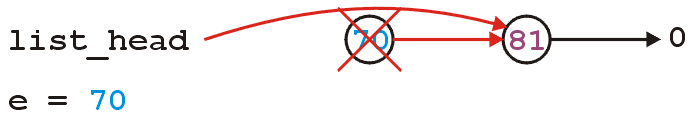 int pop_front()
The problem is, we are accessing a node which we have just deleted

	Unfortunately, this will work more than 99% of the time:
The running program (process) may still own the memory
	Once in a while it will fail ...
		... and it will be almost impossible to debug
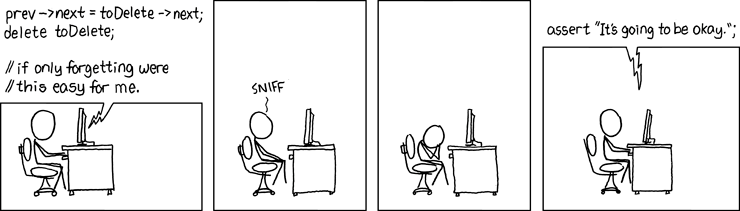 http://xkcd.com/379/
int pop_front()
The correct implementation assigns a temporary pointer to point to the node being deleted:

int List::pop_front() {
     if ( empty() ) {
          throw underflow();
     }

    int e = front();
    Node *ptr = list_head;
    list_head = list_head->next();
    delete ptr;
    return e;
}
int pop_front()
int List::pop_front() {
     if ( empty() ) {
          throw underflow();
     }

    int e = front();

    Node *ptr = head();

    list_head = head()->next();

    delete ptr;

    return e;
}
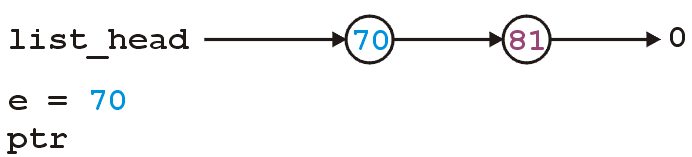 int pop_front()
int List::pop_front() {
     if ( empty() ) {
          throw underflow();
     }

    int e = front();

    Node *ptr = head();

    list_head = head()->next();

    delete ptr;

    return e;
}
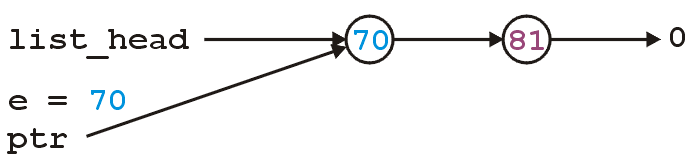 int pop_front()
int List::pop_front() {
     if ( empty() ) {
          throw underflow();
     }

    int e = front();

    Node *ptr = head();

    list_head = head()->next();

    delete ptr;

    return e;
}
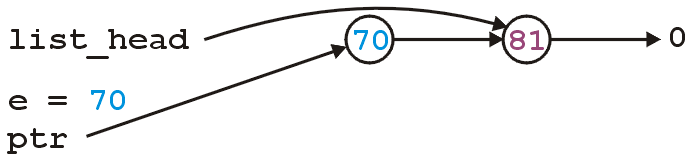 int pop_front()
int List::pop_front() {
     if ( empty() ) {
          throw underflow();
     }

    int e = front();

    Node *ptr = head();

    list_head = head()->next();

    delete ptr;

    return e;
}
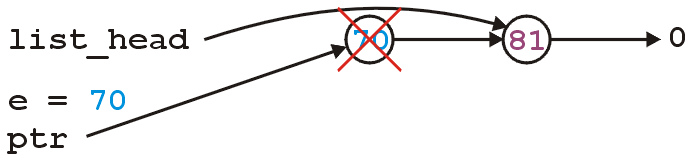 Stepping through a Linked List
The next step is to look at member functions which potentially require us to step through the entire list:
		int size() const;
		int count( int ) const;
		int erase( int );

	The second counts the number of instances of an integer, and the last removes the nodes containing that integer
Stepping through a Linked List
The process of stepping through a linked list can be thought of as being analogous to a for-loop:
We initialize a temporary pointer with the list head
We continue iterating until the pointer equals nullptr
With each step, we set the pointer to point to the next object
Stepping through a Linked List
Thus, we have:

  for ( Node *ptr = head(); ptr != nullptr; ptr = ptr->next() ) {
       // do something
       // use ptr->fn() to call member functions
       // use ptr->var to assign/access member variables
  }
Stepping through a Linked List
Analogously:

	for ( Node *ptr = head(); ptr != nullptr; ptr = ptr->next() )
	for ( int i = 0;            i != N;          ++i            )
Stepping through a Linked List
With the initialization and first iteration of the loop, we have:





	ptr != nullptr and thus we evaluate the body of the loop and then set ptr to the next pointer of the node it is pointing to
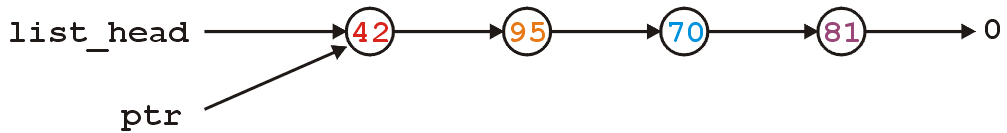 Stepping through a Linked List
ptr != nullptr and thus we evaluate the loop and increment the pointer



	
	In the loop, we can access the value being pointed to by usingptr->retrieve()
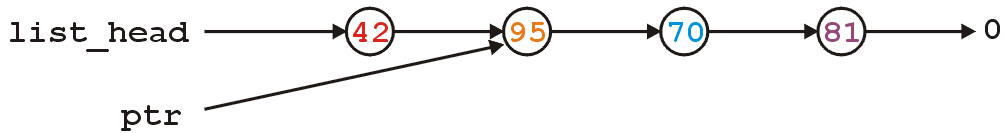 Stepping through a Linked List
ptr != nullptr and thus we evaluate the loop and increment the
	pointer




	Also, in the loop, we can access the next node in the list by using ptr->next()
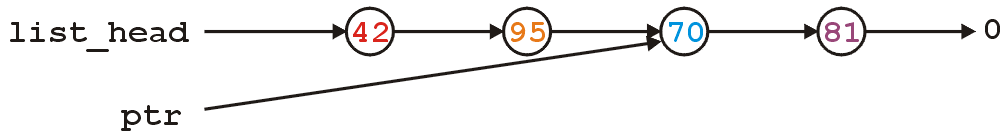 Stepping through a Linked List
ptr != nullptr and thus we evaluate the loop and increment the
	pointer




	This last increment causes ptr == nullptr
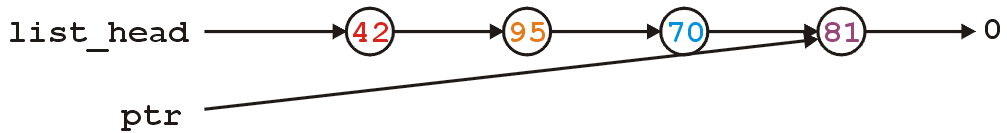 Stepping through a Linked List
Here, we check and find ptr != nullptr is false, and thus we exit 
	the  loop




	Because the variable ptr was declared inside the loop, we can no longer access it
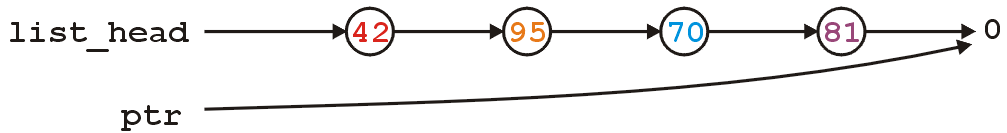 int count( int ) const
To implement  int count(int) const, we simply check if the argument matches the element with each step
Each time we find a match, we increment the count
When the loop is finished, we return the count
The size function is simplification of count
int count( int ) const
The implementation:

int List::count( int n ) const {
    int node_count = 0;

    for ( Node *ptr = list(); ptr != nullptr; ptr = ptr->next() ) {
        if ( ptr->retrieve() == n ) {
            ++node_count;
        }
    }

    return node_count;
}
int erase( int )
To remove an arbitrary element, i.e., to implementint erase( int ), we must update the previous node
	
	For example, given



	if we delete 70, we want to end up with
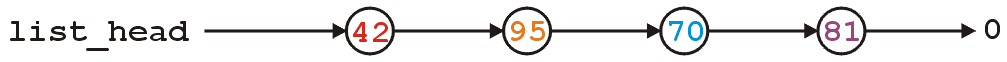 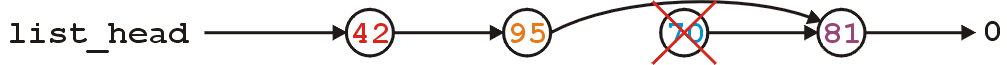 Accessing Private Member Variables
Notice that the erase function must modify the member variables of the node prior to the node being removed

	Thus, it must have access to the member variable next_node

	We could supply the member function
		      void set_next( Node * );
	however, this would be globally accessible

	Possible solutions:
Friends
Nested classes
Inner classes
C++ Friends
In C++, you explicitly break encapsulation by declaring the class List to be a friend of the class Node:

class Node {
    Node *next() const;
    // ... declaration ...
    friend class List;
};

	Now, inside erase (a member function of List), you can modify all the member variables of any instance of the Node class
C++ Friends
For example, the erase member function could be implemented using the following code:

int List::erase( int n ) {
    int node_count = 0;
    // ...
 
    for ( Node *ptr = head(); ptr != nullptr; ptr = ptr->next() ) {
        // ...
 
        if ( some condition ) {
            ptr->next_node = ptr->next()->next();
            // ...
            ++node_count;
        }
    }
 
    return node_count;
}
Nested Classes
In C++, you can nest one class inside another 

class Outer {
    private:
        class Nested {
            private:
                int element;
            public:
                int get() const;
                void set( int );
        };
 
        Nested stored;
 
    public:
        int get() const;
        void set( int );
};
Nested Classes
The function definitions are as one would expect:
int Outer::Nested::get() const {
    return element;
}
 
void Outer::Nested::set( int n ) {
    element = n;
}
int Outer::get() const {
    return stored.get();
}
 
void Outer::set( int n ) {
    // Not allowed, as element is private  
    // stored.element = n;
 
    stored.set( n );
}
Inner Classes
In Java/C#, there is also the notion of an inner class
This is an elegant object-oriented solution
Any instance of the inner class is linked to the instance of the outer class that created it
That inner class can access the member variables of the outer class

	If Node was an inner class of List, the node could determine its position with the list (not possible in C++):

int List::Node::position() const {
    int posn = 1;

    for ( Node *ptr = list_head; ptr != this; ptr = ptr->next() ) {
    } // empty loop body

    return posn;
}
Destructor
We dynamically allocated memory each time we added a new int into this list

	Suppose we delete a list before we remove everything from it
This would leave the memory allocated with no reference to it
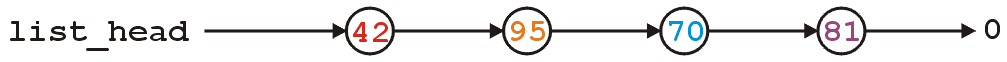 Destructor
Thus, we need a destructor:
class List {
    private:
        Node *list_head;
    public:
        List();
        ~List();
        // ...etc...
};
Destructor
The destructor has to delete any memory which had been allocated but has not yet been deallocated

	This is straight-forward enough:
		while ( !empty() ) {
		    pop_front();
		}
Destructor
Is this efficient?

	It runs in O(n) time, where n is the number of objects in the linked list

	Given that delete is approximately 100× slower than most other instructions (it does call the OS), the extra overhead is negligible...
Making Copies
Is this sufficient for a linked list class?

	Initially, it may appear yes, but we now have to look at how C++ copies objects during:
Passing by value (making a copy), and
Assignment
Pass by Value
Recall that when you pass an integer to a function, a copy is made, so any changes to that parameter does not affect the original:

       #include <iostream>

		void increment( int n ) {
		    ++n;
		}

		int main() {
		    int counter = 0;

		    increment( counter );

		    std::cout << counter << std::endl;  // counter is still 0
		}
Pass by Reference
If you want to change the value, you can pass by reference:

       #include <iostream>

		void increment( int &n ) {
		    ++n;
		}

		int main() {
		    int counter = 0;

		    increment( counter );

		    std::cout << counter << std::endl;  // counter is now 1
		}
Pass by Pointer (C)
In C, you would pass the address of the object to change it:

       #include <stdio.h>

		void increment( int *pn ) {
		    ++(*pn);
		}

		int main() {
		    int counter = 0;

		    increment( &counter );

		    printf( "%d", counter );            // counter is now 1
		}
Modifying Arguments
Pass by reference could be used to modify a list

		void reverse( List &list ) {
		    List tmp;

            while ( !list.empty() ) {
                tmp.push_front( ls.pop_front() );
            }

            // All the member variables of 'list' and 'tmp' are swapped
		    std::swap( list, tmp );

		    // The memory for 'tmp' will be cleaned up
		}
Modifying Arguments
If you wanted to prevent the argument from being modified, youcould declare it const:

		double average( List const &ls, int min, int max ) {
		    double sum = 0, count = 0;

		    for ( Node *ptr = head(); ptr != nullptr; ptr = ptr->next() ) {
		        sum += ptr->retrieve();
		        ++count;
		    }

		    return sum/count;
		}
Modifying Arguments
What if you want to pass a copy of a linked list to a function—where the function can modify the passed argument, but the original is unchanged?
By default, all the member variables are simply copied over into the new instance of the class
This is the default copy constructor
Because a copy is made, the destructor must also be called on it

		void send_copy( List ls ) {
		    // The compiler creates a new instance and copies the values
		    // The function does something with 'ls'
		    // The compiler ensures the destructor is called on 'ls'
		}
Modifying Arguments
First, the list prim is created and three elements are pushed onto it
void send_copy( List ls ) {
    // The compiler creates a new instance and copies the values 
    // The function does something with 'ls'
    // The compiler ensures the destructor is called on 'ls'
}

int main() {
    List prim;

    for ( int i = 2; i <= 4; ++i ) {
        prim.push_front( i*i );
    }

    send_copy( prim );

    std::cout << prim.empty() << std::endl;

    return 0;
}
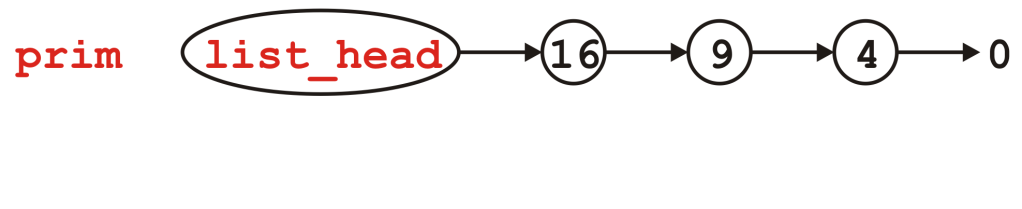 Modifying Arguments
Next, we call send_copy and assign the parameter ls a copy of the argument prim
The default is to copy member variables:
					  ls.list_head = prim.list_head
void send_copy( List ls ) {
    // The compiler creates a new instance and copies the values 
    // The function does something with 'ls'
    // The compiler ensures the destructor is called on 'ls'
}

int main() {
    List prim;

    for ( int i = 2; i <= 4; ++i ) {
        prim.push_front( i*i );
    }

    send_copy( prim );

    std::cout << prim.empty() << std::endl;

    return 0;
}
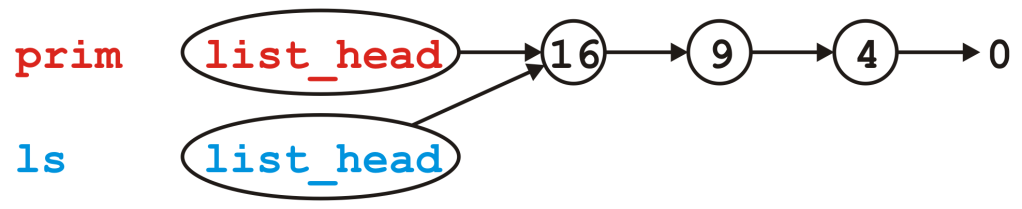 Modifying Arguments
When send_copy returns, the destructor is called on theparameter ls
void send_copy( List ls ) {
    // The compiler creates a new instance and copies the values 
    // The function does something with 'ls'
    // The compiler ensures the destructor is called on 'ls'
}

int main() {
    List prim;

    for ( int i = 2; i <= 4; ++i ) {
        prim.push_front( i*i );
    }

    send_copy( prim );

    std::cout << prim.empty() << std::endl;

    return 0;
}
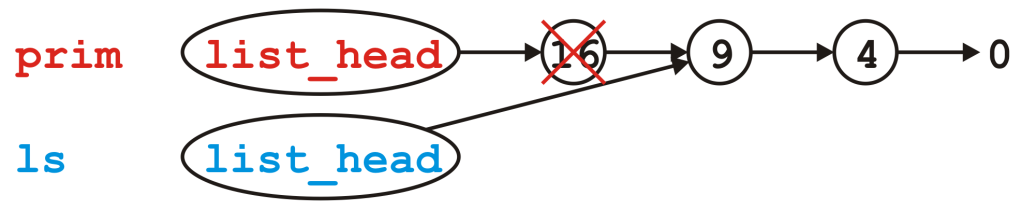 Modifying Arguments
When send_copy returns, the destructor is called on theparameter ls
void send_copy( List ls ) {
    // The compiler creates a new instance and copies the values 
    // The function does something with 'ls'
    // The compiler ensures the destructor is called on 'ls'
}

int main() {
    List prim;

    for ( int i = 2; i <= 4; ++i ) {
        prim.push_front( i*i );
    }

    send_copy( prim );

    std::cout << prim.empty() << std::endl;

    return 0;
}
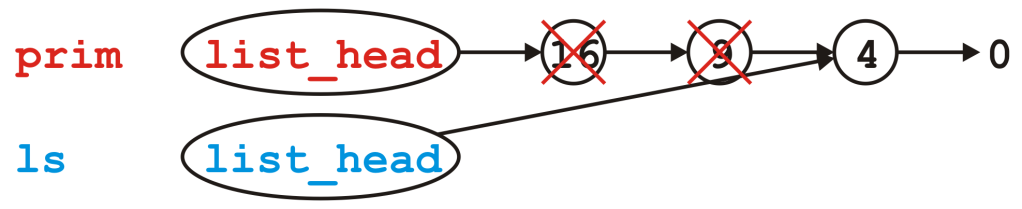 Modifying Arguments
When send_copy returns, the destructor is called on theparameter ls
void send_copy( List ls ) {
    // The compiler creates a new instance and copies the values 
    // The function does something with 'ls'
    // The compiler ensures the destructor is called on 'ls'
}

int main() {
    List prim;

    for ( int i = 2; i <= 4; ++i ) {
        prim.push_front( i*i );
    }

    send_copy( prim );

    std::cout << prim.empty() << std::endl;

    return 0;
}
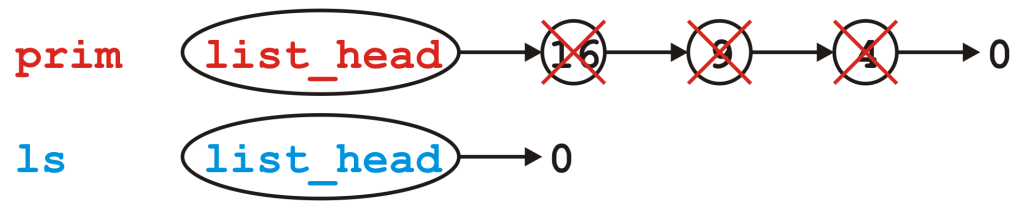 Modifying Arguments
Back in main(), prim.list_head still stores the address of the Node containing 16, memory that has since been returned to the OS
Additionally, the destructor will be called on prim once main() exits
void send_copy( List ls ) {
    // The compiler creates a new instance and copies the values 
    // The function does something with 'ls'
    // The compiler ensures the destructor is called on 'ls'
}

int main() {
    List prim;

    for ( int i = 2; i <= 4; ++i ) {
        prim.push_front( i*i );
    }

    send_copy( prim );

    std::cout << prim.empty() << std::endl;

    return 0;
}
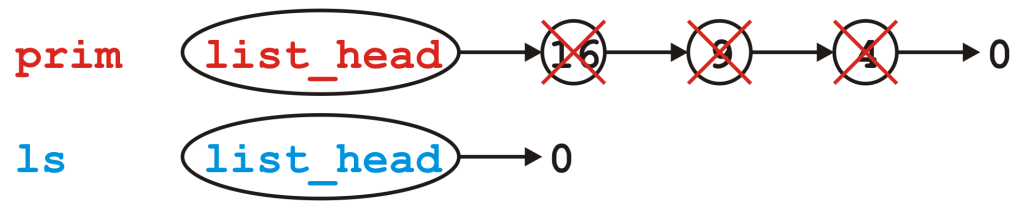 Modifying Arguments
What do we really want?
void send_copy( List ls ) {
    // The compiler creates a new instance and copies the values 
    // The function does something with 'ls'
    // The compiler ensures the destructor is called on 'ls'
}

int main() {
    List prim;

    for ( int i = 2; i <= 4; ++i ) {
        prim.push_front( i*i );
    }

    send_copy( prim );

    std::cout << prim.empty() << std::endl;

    return 0;
}
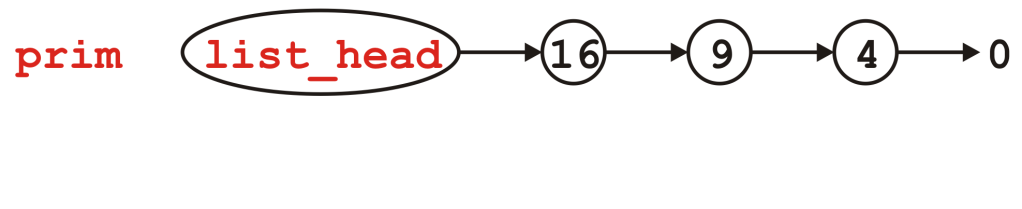 Modifying Arguments
What do we really want?
We really want a copy of the linked list
If this copy is modified, it leaves the original unchanged
void send_copy( List ls ) {
    // The compiler creates a new instance and copies the values 
    // The function does something with 'ls'
    // The compiler ensures the destructor is called on 'ls'
}

int main() {
    List prim;

    for ( int i = 2; i <= 4; ++i ) {
        prim.push_front( i*i );
    }

    send_copy( prim );

    std::cout << prim.empty() << std::endl;

    return 0;
}
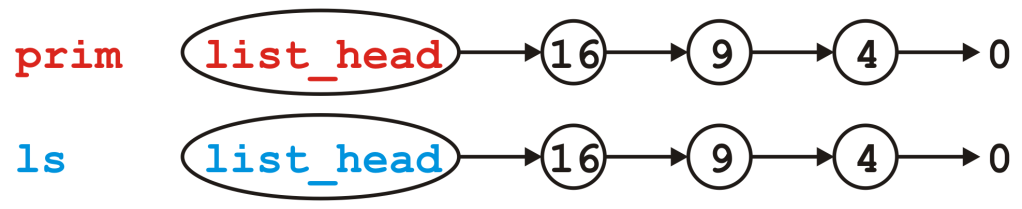 Copy Constructor
You can modify how copies are made by defining a copy constructor
The default copy constructor simply copies the member variables
In this case, this is not what we want

	The signature for the copy constructor is
			Class_name( Class_name const & );

	In this case, we would define the member function
			List( List const & );
Copy Constructor
If such a function is defined, every time an instance is passed by value, the copy constructor is called to make that copy

	Additionally, you can use the copy constructor as follows:
			List ls1;
			ls1.push_front( 4 );
			ls1.push_front( 2 );

			List ls2( ls1 );  // make a copy of ls1

	When an object is returned by value, again, the copy constructor is called to make a copy of the returned value
Copy Constructor
Thus, we must define a copy constructor:
The copy constructor allows us to initialize the member variables

	List::List( List const &list ):list_head( nullptr ) {
	    // Make a copy of list
	}

	We now want to go from


	to
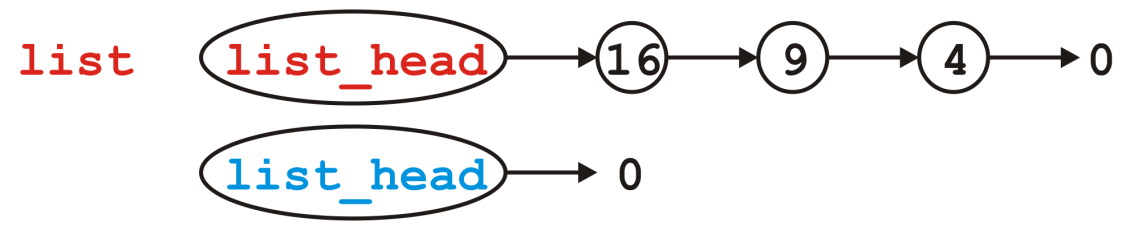 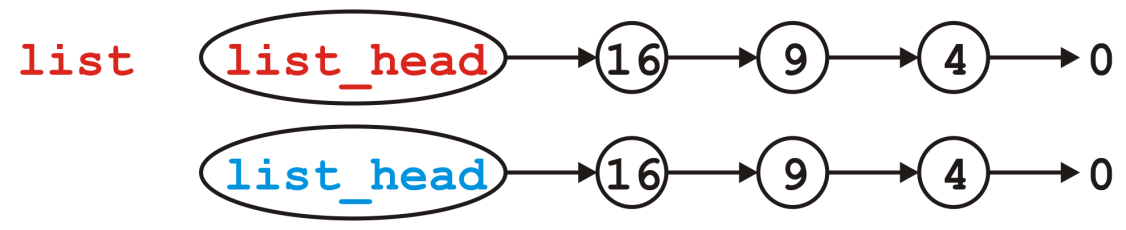 Copy Constructor
Naïvely, we step through list and call push_front( int ): 

	List::List( List const &list ):list_head( nullptr ) {
	    for ( Node *ptr = list.head(); ptr != nullptr; ptr = ptr->next() ) {
	        push_front( ptr->retrieve() );
	    }
	}
	  
	Does this work?
How could we make this work?
We need a push_back( int ) member function:

	List::List( List const &list ):list_head( nullptr ) {
	    for ( Node *ptr = list.head(); ptr != nullptr; ptr = ptr->next() ) {
	        push_back( ptr->retrieve() );
	    }
	}
Copy Constructor
Unfortunately, to make push_back( int ) more efficient, we need a pointer to the last node in the linked list
We require a list_tail member variable
Otherwise, push_back( int ) becomes a Q(n) function
This would make the copy constructor Q(n2)
Copy Constructor
First, make life simple:  if list is empty, we are finished, so return

	List::List( List const &list ):list_head( nullptr ) {
       if ( list.empty() ) {
	        return;
	    }










	}
Copy Constructor
Otherwise, the list being copied is not empty…

	List::List( List const &list ):list_head( nullptr ) {
       if ( list.empty() ) {
	        return;
	    }

	








	}
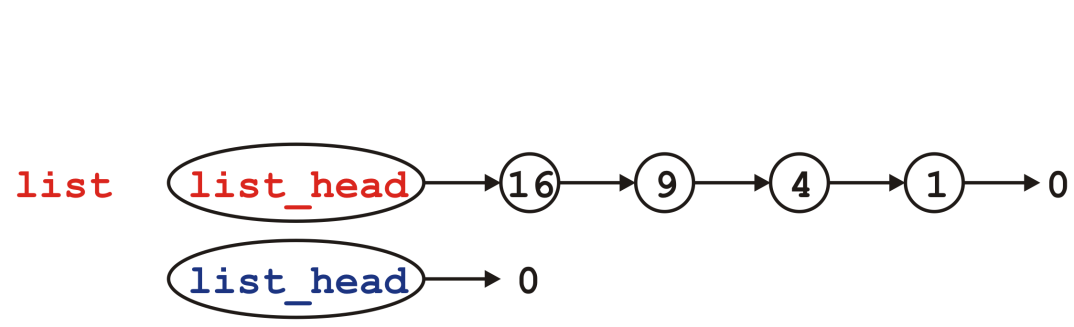 Copy Constructor
Copy the first node—we no longer modifying list_head

	List::List( List const &list ):list_head( nullptr ) {
       if ( list.empty() ) {
	        return;
	    }

	    push_front( list.front() );








	}
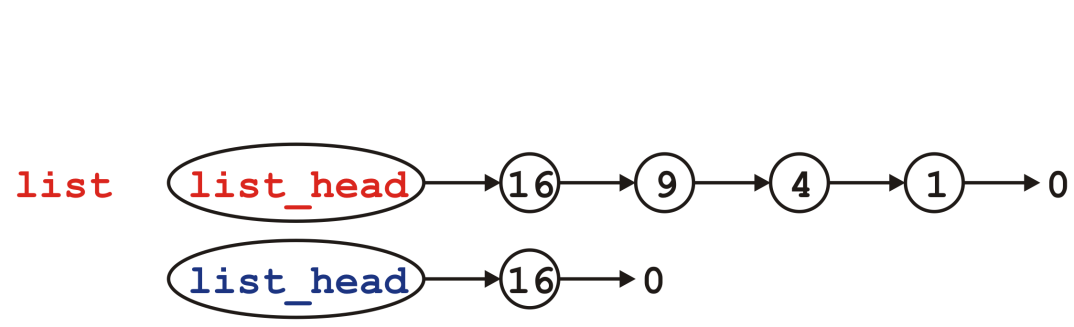 Copy Constructor
We need what we want to copy next and where we want to copy it

	List::List( List const &list ):list_head( nullptr ) {
       if ( list.empty() ) {
	        return;
	    }

	    push_front( list.front() );








	}
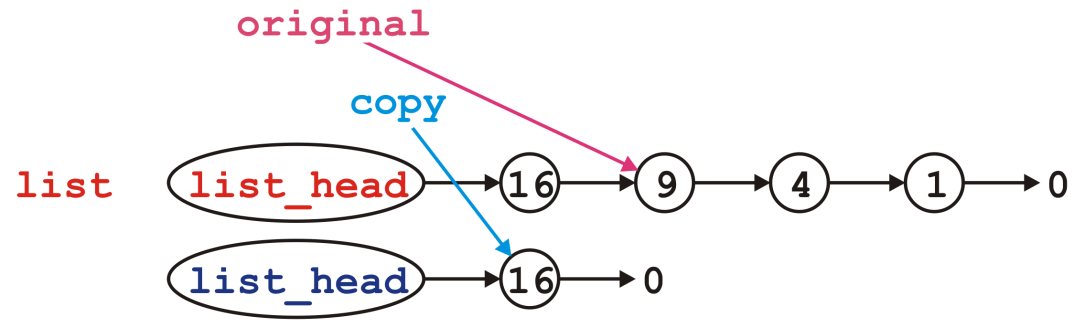 Note, we will need to loop through the list…  How about a for loop?
Copy Constructor
We modify the next pointer of the node pointed to by copy

	List::List( List const &list ):list_head( nullptr ) {
       if ( list.empty() ) {
	        return;
	    }

	    push_front( list.front() );

       for (
	        Node *original = list.head()->next(), *copy = head();
	        original != nullptr;
	        original = original->next(), copy = copy->next()
	    ) {
	        copy->next_node = new Node( original->retrieve(), nullptr );
	    }
	}
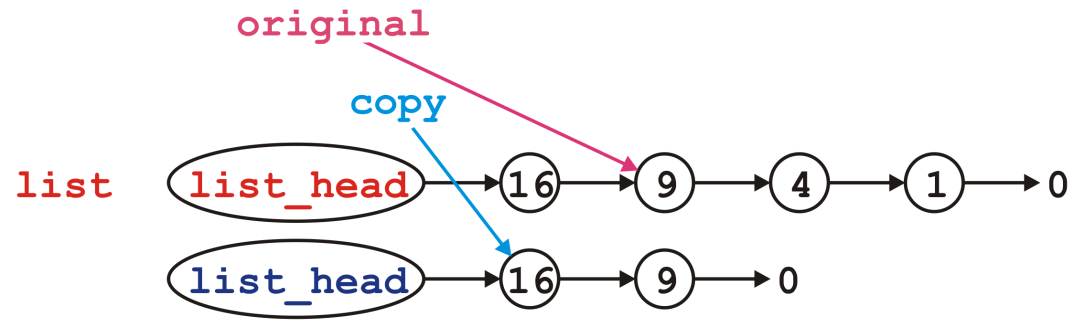 Copy Constructor
Then we move each pointer forward:

	List::List( List const &list ):list_head( nullptr ) {
       if ( list.empty() ) {
	        return;
	    }

	    push_front( list.front() );

       for (
	        Node *original = list.head()->next(), *copy = head();
	        original != nullptr;
	        original = original->next(), copy = copy->next()
	    ) {
	        copy->next_node = new Node( original->retrieve(), nullptr );
	    }
	}
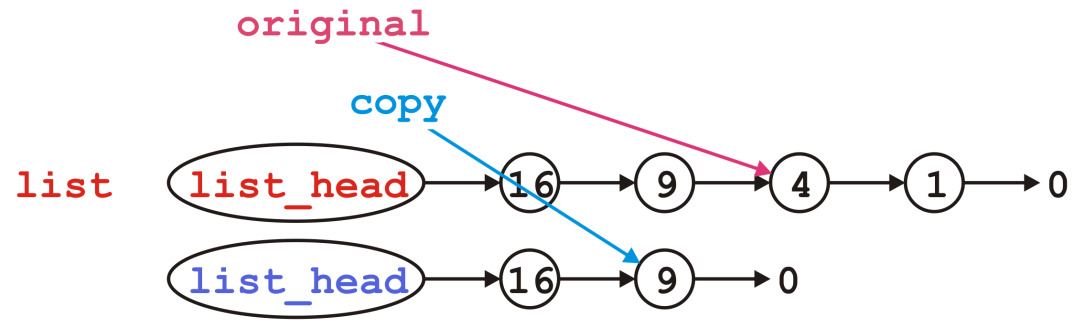 Copy Constructor
We’d continue copying until we reach the end

	List::List( List const &list ):list_head( nullptr ) {
       if ( list.empty() ) {
	        return;
	    }

	    push_front( list.front() );

       for (
	        Node *original = list.head()->next(), *copy = head();
	        original != nullptr;
	        original = original->next(), copy = copy->next()
	    ) {
	        copy->next_node = new Node( original->retrieve(), nullptr );
	    }
	}
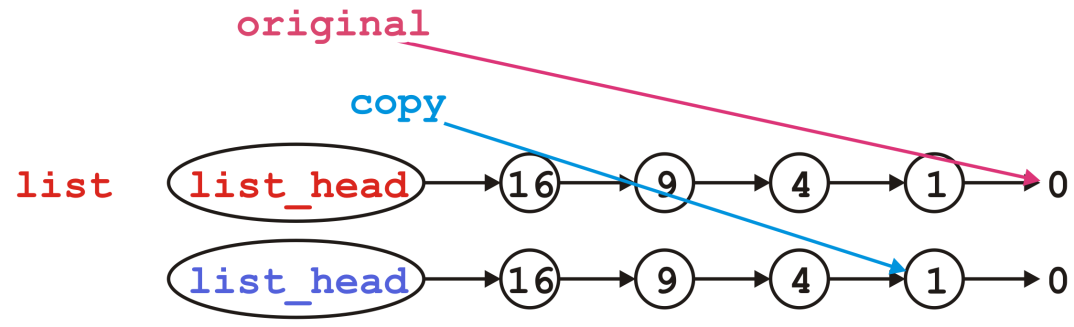 References
Donald E. Knuth, The Art of Computer Programming, Volume 3:  Sorting and Searching, 2nd Ed., Addison Wesley, 1998, §5.4, pp.248-379. 

	Wikipedia, https://en.wikipedia.org/wiki/Linked_list
	 http://stackoverflow.com/error?aspxerrorpath=/questions/8848363/rvalue-reference-with-assignement-operator

	These slides are provided for the ECE 250 Algorithms and Data Structures course.  The material in it reflects Douglas W. Harder’s best judgment in light of the information available to him at the time of preparation.  Any reliance on these course slides by any party for any other purpose are the responsibility of such parties.  Douglas W. Harder accepts no responsibility for damages, if any, suffered by any party as a result of decisions made or actions based on these course slides for any other purpose than that for which it was intended.